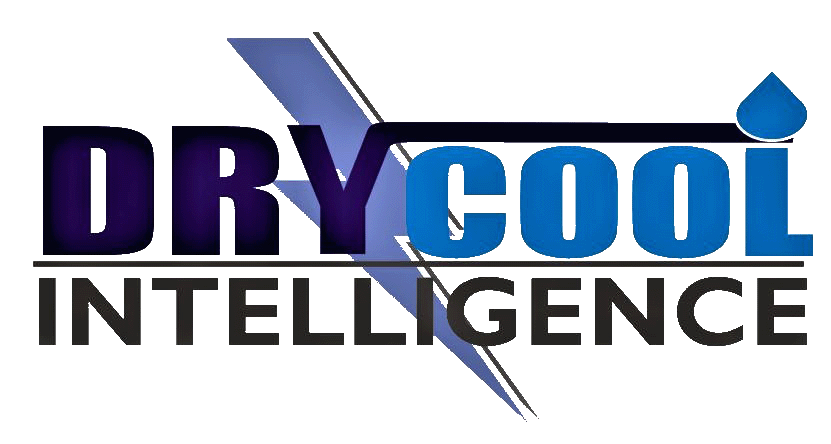 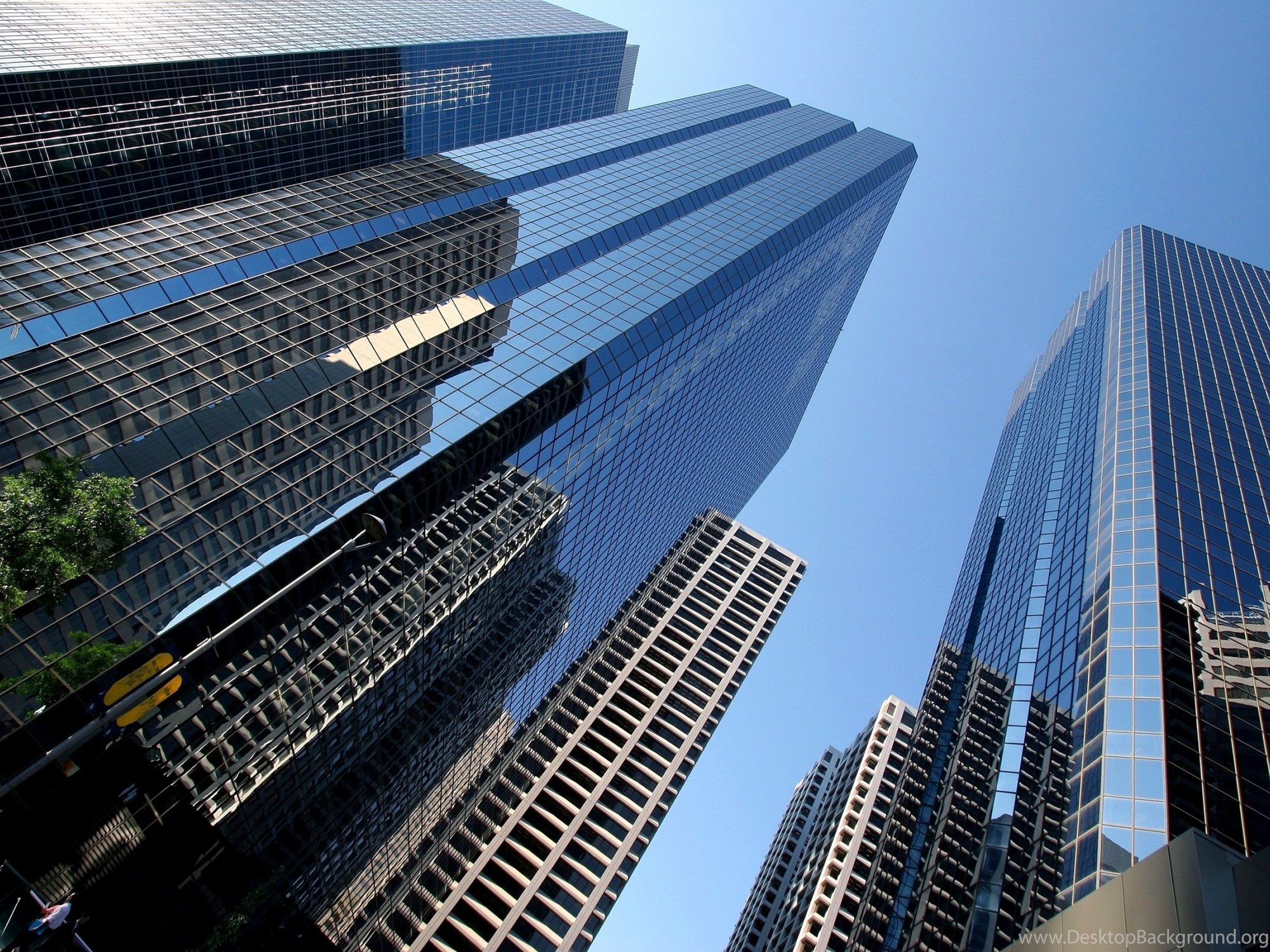 MEP Design
Drycool Intelligence – A Division of Drycool Systems
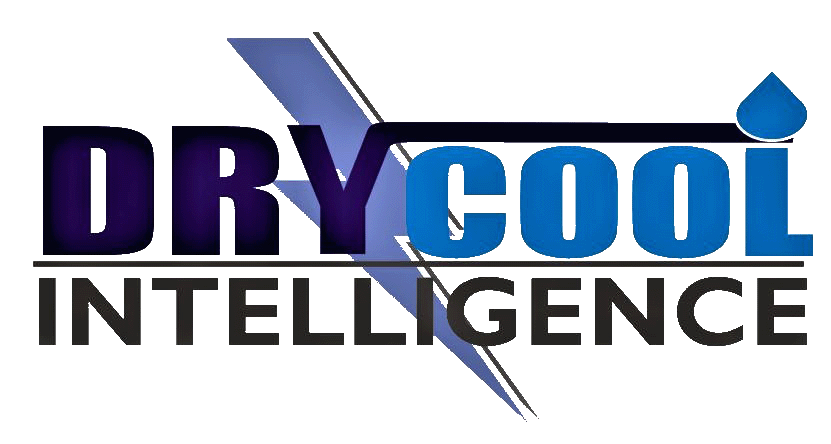 HVAC
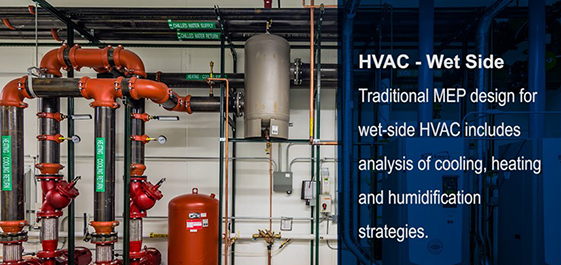 Photo 1
Photo 2
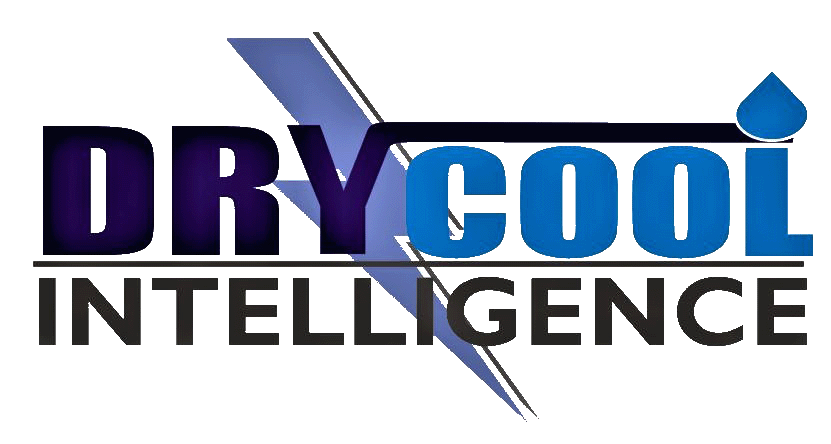 ELECTRICAL
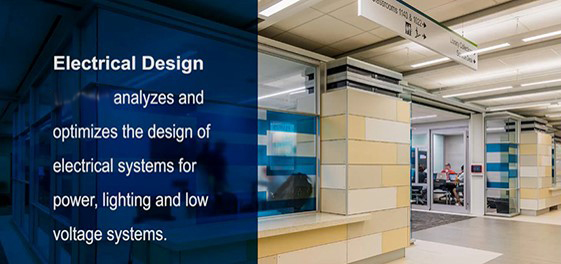 Photo 1
Photo 2
Drycool
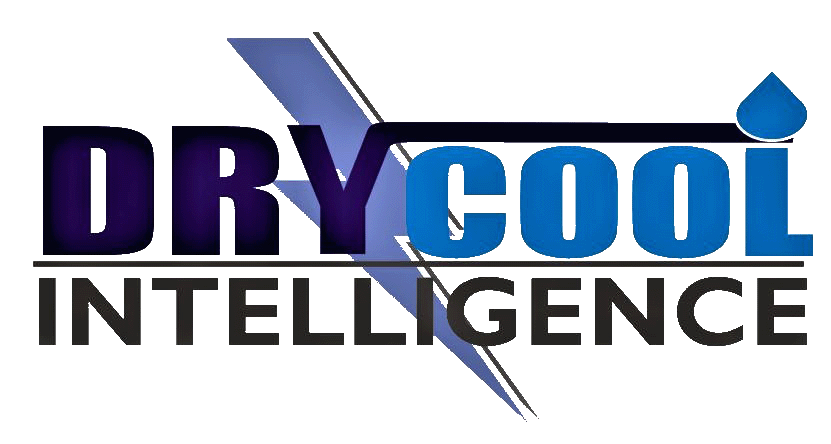 PLUMBING
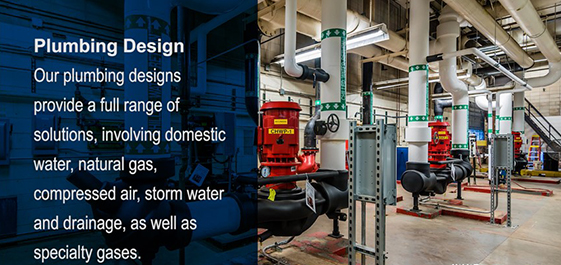 Photo 1
Photo 2
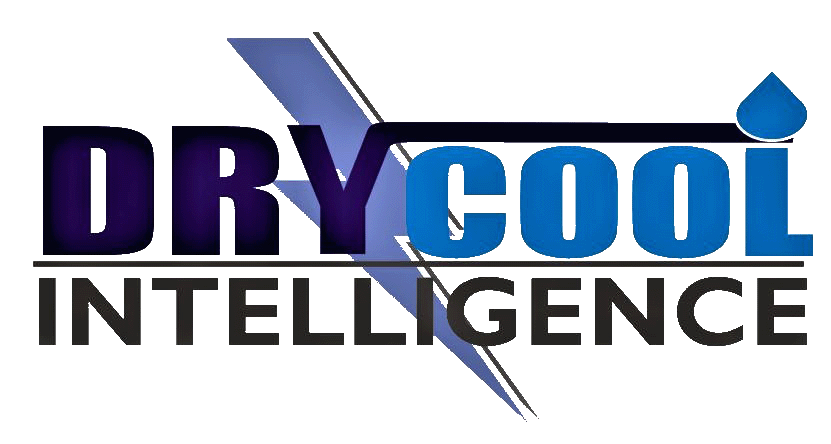 ABOVE CEILING COORDINATION
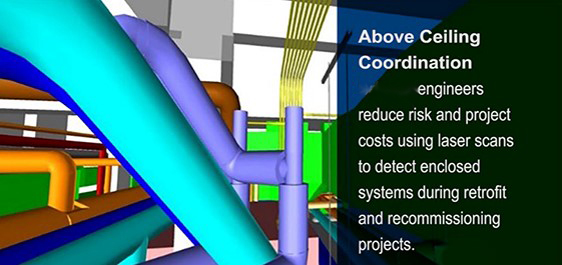 Photo 1
Photo 2
Drycool
Photo 3
Photo 4
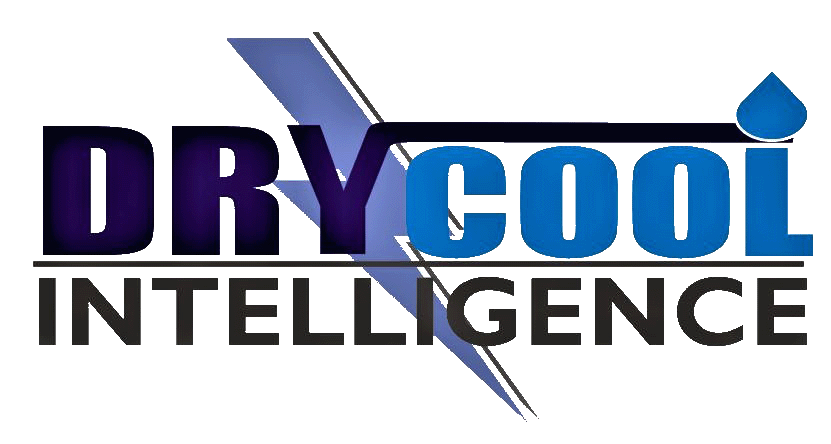 QUALITY
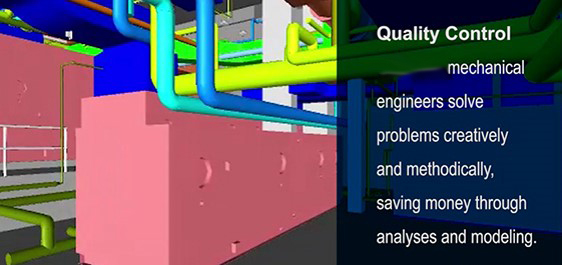 Drycool
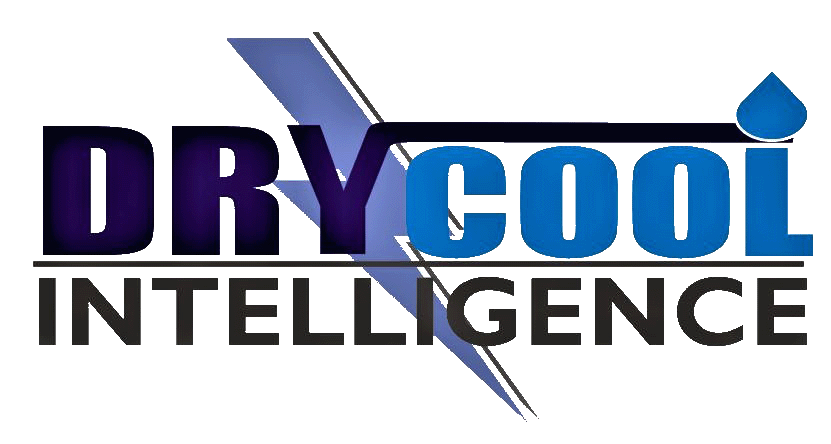 FINANCIAL ANALYSIS
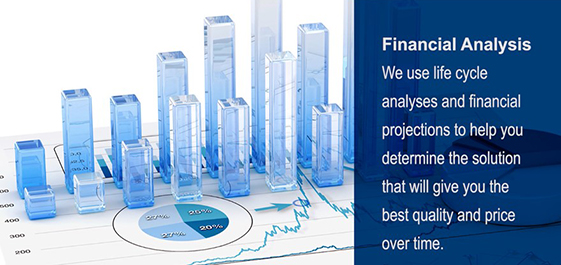 Photo 1
Photo 2
Photo 3
Photo 4
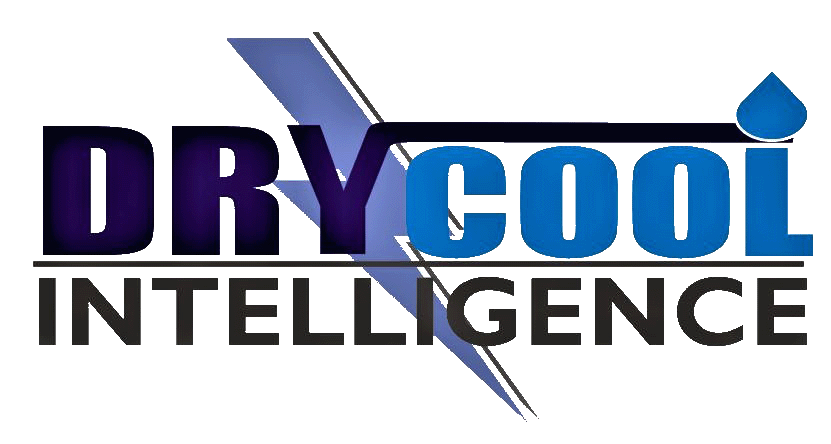 INTEGRATED DESIGN
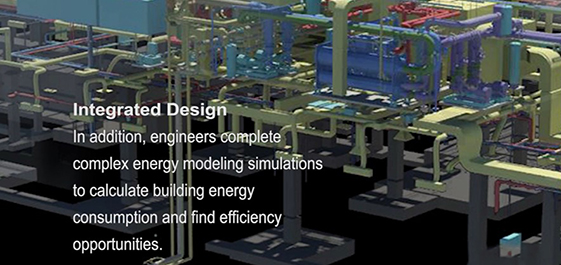 Photo 1
Photo 2
Photo 3
Photo 4
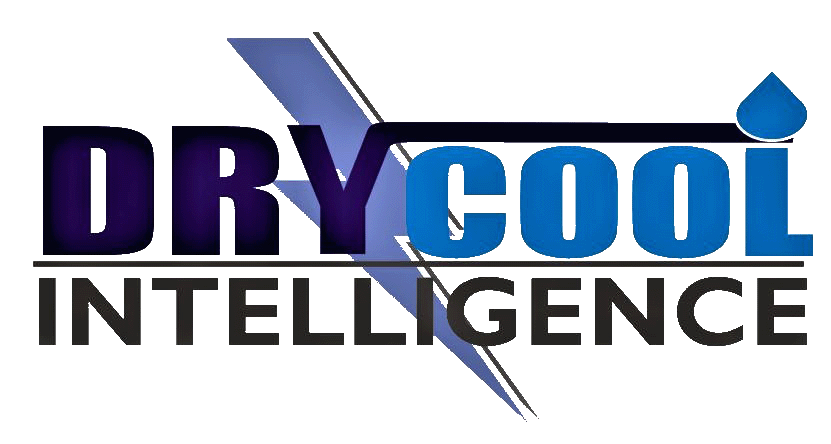 MISSION CRITICAL PROJECTS
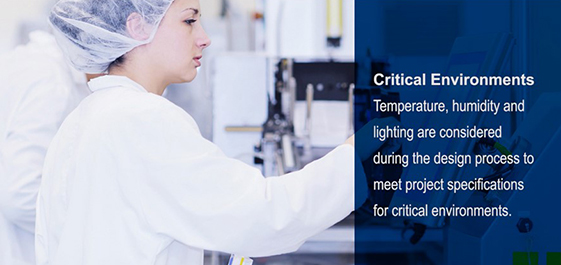 Photo 1
Photo 2
Photo 3
Photo 4
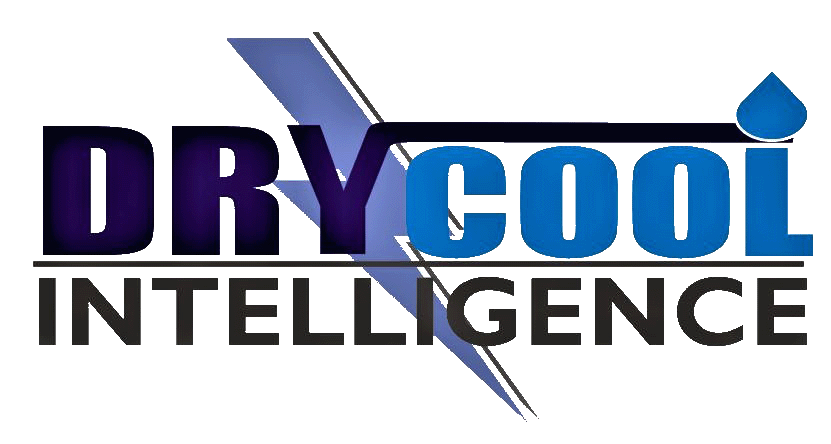 PROJECT TYPES
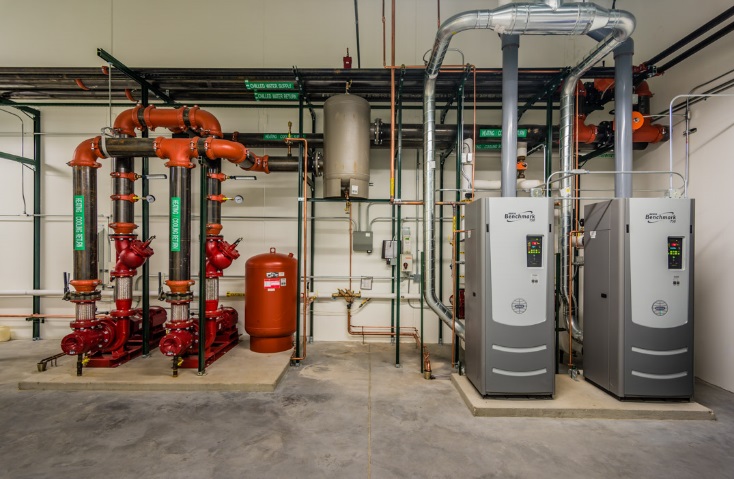 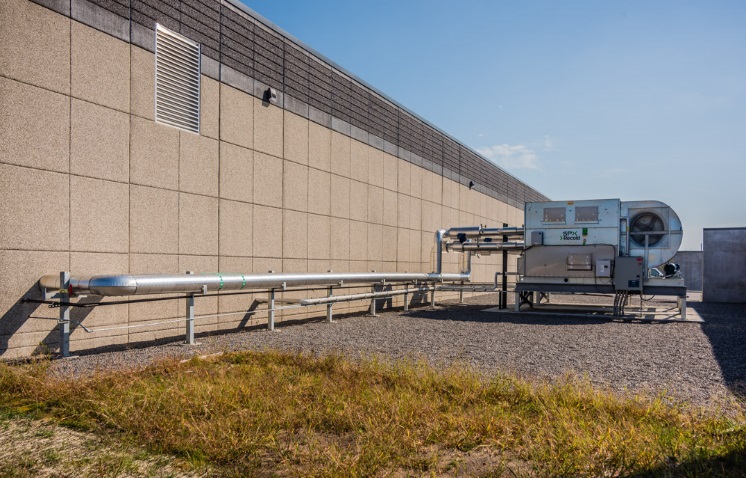 Photo 1
Photo 2
Heating Systems
Cooling Systems
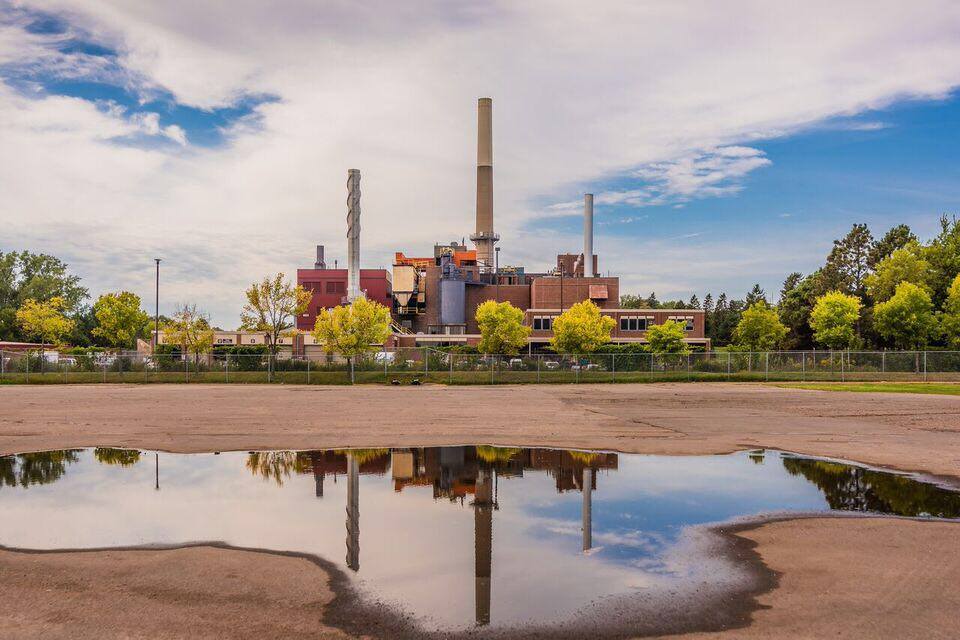 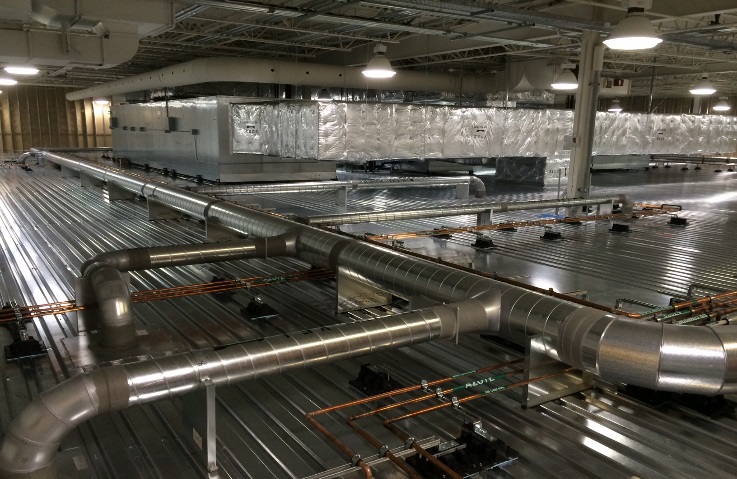 Photo 3
Photo 4
Central Utility Plants
Critical Environments
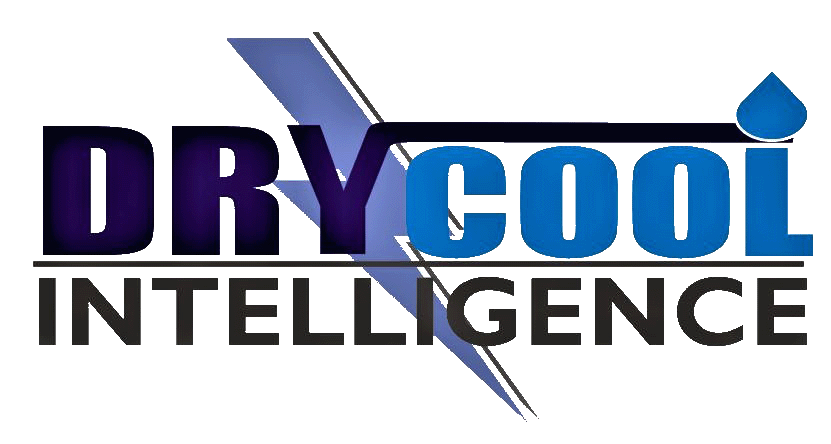 KEY CONTACTS
Yash Verma:  yash@drycoolchillers.com
Vatsal Verma:  vatsal.verma@drycoolchillers.com